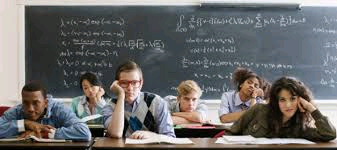 Activerende werkvormen
Activerend en samenwerkend leren
aAn het einde van deze learnshop weten/krijgen jullie
Wat activerend leren en samenwerkend leren inhoudt.

Inductief VS deductief lesgeven.

Een aantal bruikbare werkvormen die je tijdens de les kan inzetten.

Een naslagwerk met kant-en-klare werkvormen.
Wat gaan we doen deze les?
Werkvorm experts toepassen (20m)

Bespreking werkvorm, praktische voorbeelden (10m)

Wanneer inzetten? (5m) 

Inductief VS deductief (5m)

Filmpje samenwerkend leren+ waarom samenwerkend leren voor onze doelgroep? (5m)

Naslagwerk locatie
Werkvorm ‘experts’ ‘toepasbaar om grote stukken lesstof te behandelen’
Stap 1: 

De groep wordt verdeeld in ‘groep 1’ en ‘groep 2’ 
(of meer groepen wanneer er meer taken zijn)
Stap 2: Taken verdelen
Taak Groep 2:
Zoek het volgende op:
Wat wordt bedoeld met Samenwerkend leren 
aan welke vijf basisprincipes SWL moet voldoen. 
De vijf essentiële SWL werkvormen


Vat dit kort samen.
Taak groep 1: 
Zoek het volgende op:
Wat wordt bedoeld met Activerende werkvormen
En activerende didactiek,
En constructivisme 
en..de piramide van Bales. 


Vat dit kort samen.
Werkvorm ‘experts’
Stap 3: 
Interview elkaar en draag de gevonden kennis over.

LET OP: Ieder lid van groep 1 interviewt een lid van groep 2 en andersom.
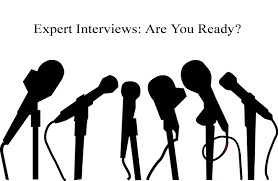 Bespreking werkvorm/koppeling praktijk
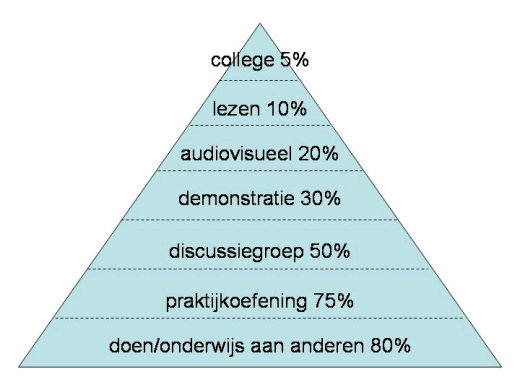 Toepasbaar in praktijk? 

Wanneer inzetbaar? 


Ophalen voorkennis.
Verwerking van de lesstof.
Nakijken huiswerk.
Bespreken van een toets.
Evaluatie van een les.
Enz..
Ervaringsleren (Kolb)
Ervaren
Verwerken
Reflecteren
Conceptualiseren
Inductief vS deductief
Inductief
deductief
Gaat vanuit een bepaald probleem naar een regel!

Ervaren>reflecteren>conceptualiseren
Gaat vanuit een regel naar een probleem!
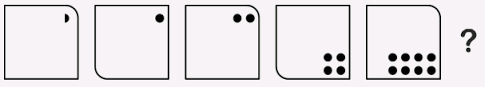 Voorbeeld inductief
Waarom swl/activerend leren?
Ontwikkeling sociale en communicatieve vaardigheden!!!!! 
Overleggen
(Actief) luisteren
Leiding geven/ontvangen
Aanwijzingen opvolgen
Compromis sluiten
Delen
Hulp bieden
Mening geven
Vragen stellen
Enz…….
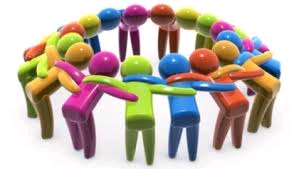 filmpje werkvorm ‘twee vergelijk’
Twee vergelijk in klas h2c

Samen ideeën uitwisselen
NaSLAgwerk
J:\Briant College\Lesmateriaal en toetsen\Werkvormen
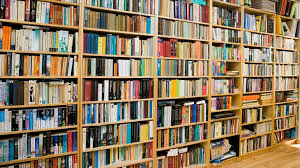